Introduktion
Du kan møde konflikter alle steder - hjemme, sammen med vennerne, til sport, og også når du er på arbejde
På arbejdet kan du både opleve konflikter med dine kolleger, din leder og med dine kunder/klienter/medlemmer
Store som små konflikter kræver tid, bruger energi og er belastende for os. De kan i værste fald føre til sygemelding, jobskifte eller fyring
Konflikter er et livsvilkår
Konflikter er et livsvilkår, og de kan ikke undgås.Men bliver de opdaget i tide, kan de håndteres, så de ikke vokser sig store og uoverskuelige
Undervisningen giver dig en forståelse for, hvad konflikter er
Hvad du kan gøre for at håndtere dem?
Formål med undervisningen
Give forståelse for hvad konflikter er, og hvordan de kan håndteres
Indføre i og træne teknikker til konflikthåndtering
Bruges i alle kollegiale relationer – både mellem medarbejdere og mellem medarbejder og leder
Bidrage til forbedret dialog og øget tolerance for forskellighed
Formål med undervisningen
Give forståelse for hvad konflikter er, og hvordan de kan håndteres
Indføre i og træne teknikker til konflikthåndtering
Bruges i alle kollegiale relationer – både mellem medarbejdere og mellem medarbejder og leder
Bidrage til forbedret dialog og øget tolerance for forskellighed
Overblik
Kompagniet A/S
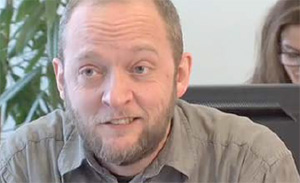 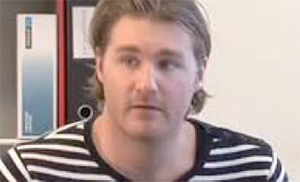 Per
Gitte
Morten
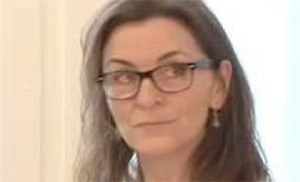 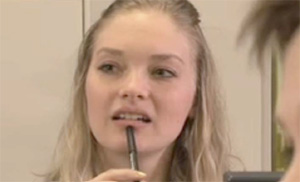 Lotte
Vibeke
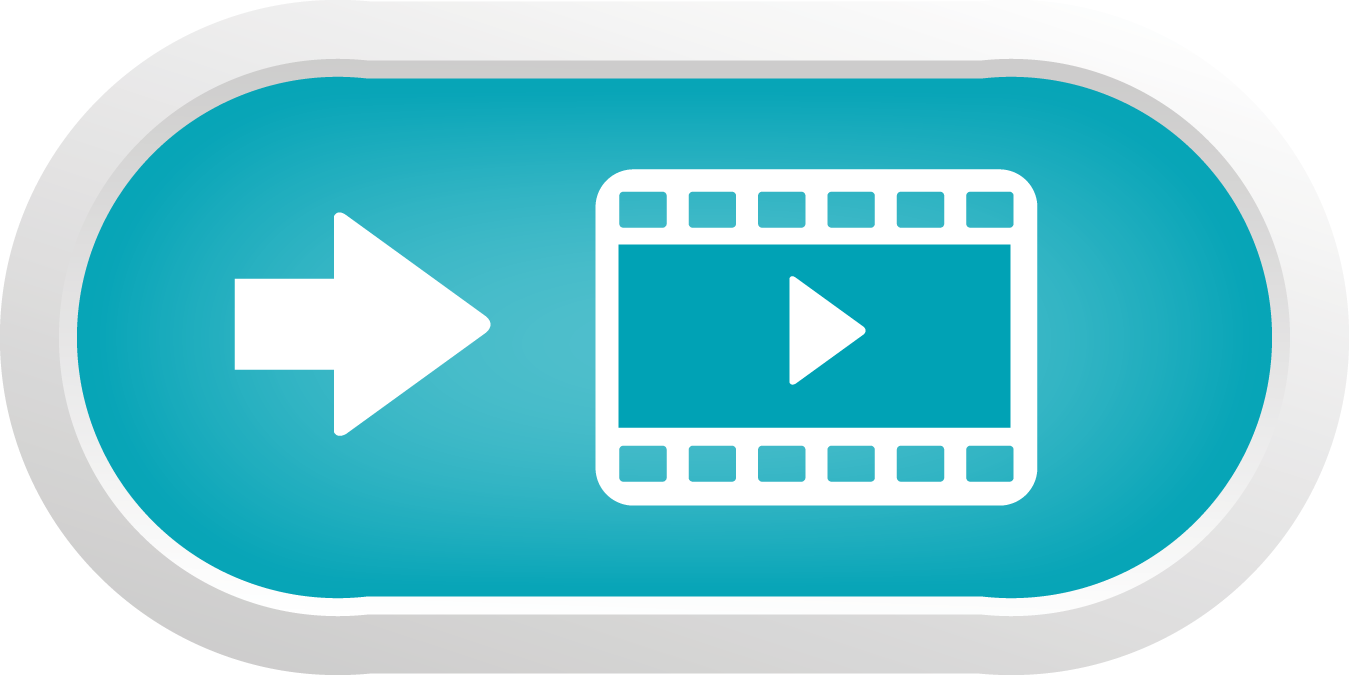 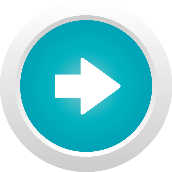 Spilleregler for en lektion
Fortrolighed
Vær aktiv og deltagende
Udfordr dig selv
Giv plads til alle
Ikke forum for løsning af konkrete konflikter
Sluk mobilen
Mødeleders rolle
Står for det praktiske omkring mødet
Styrer præsentation, dialog og øvelser
Har kun lidt eller ingen viden om konflikthåndtering
Gruppen kan i fællesskab prøve at finde svar på uklarheder